Unit 3 
Would you like to come to my birthday
WWW.PPT818.COM
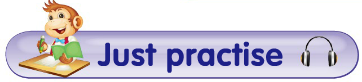 Here is a birthday cake for you.
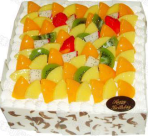 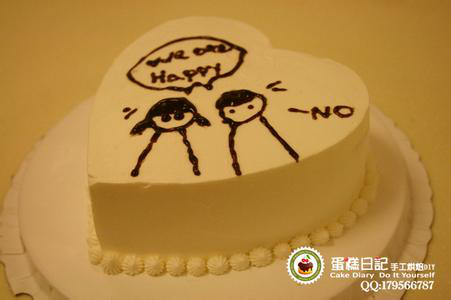 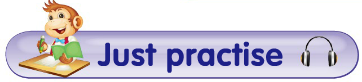 How do they celebrate the birthday cake.
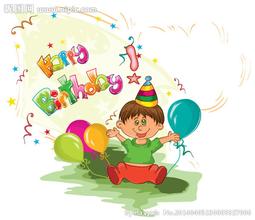 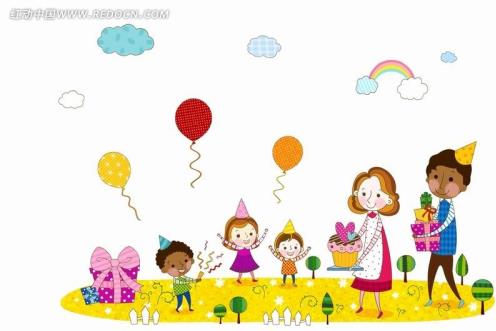 First
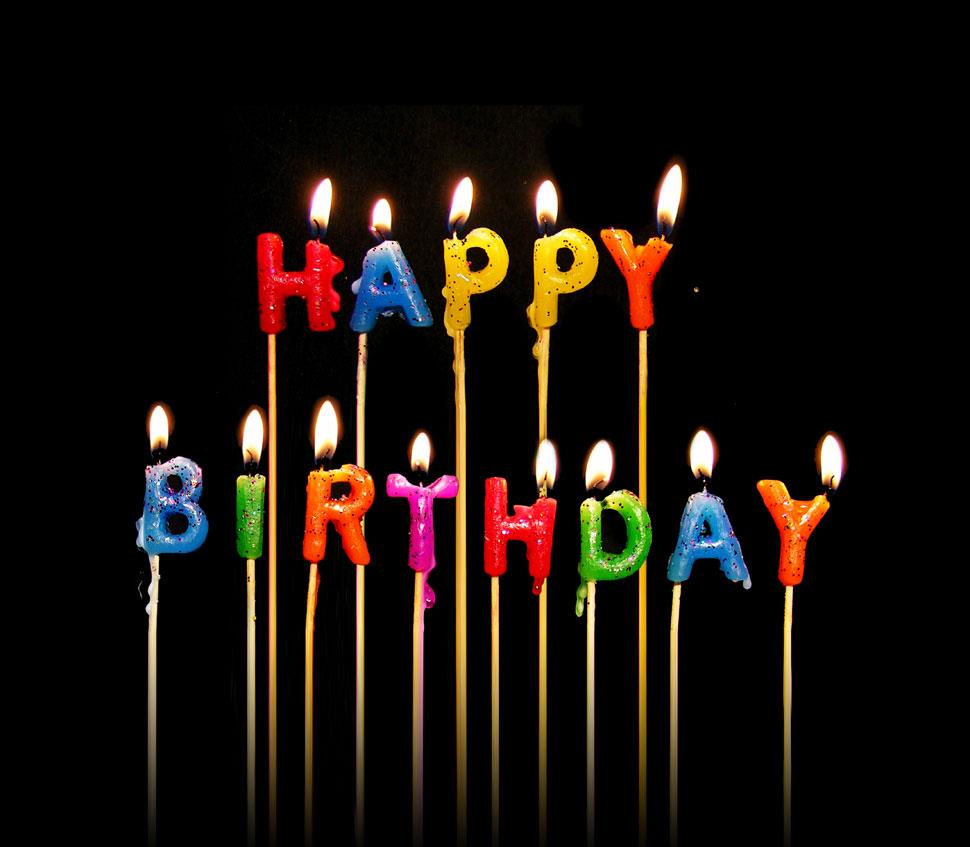 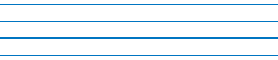 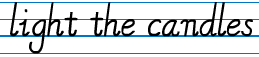 Then
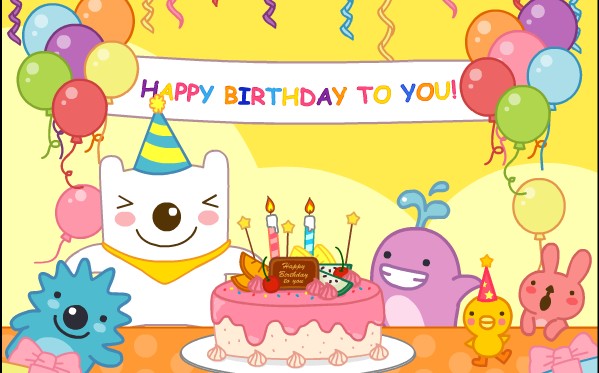 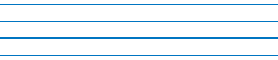 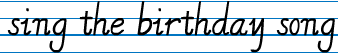 Next
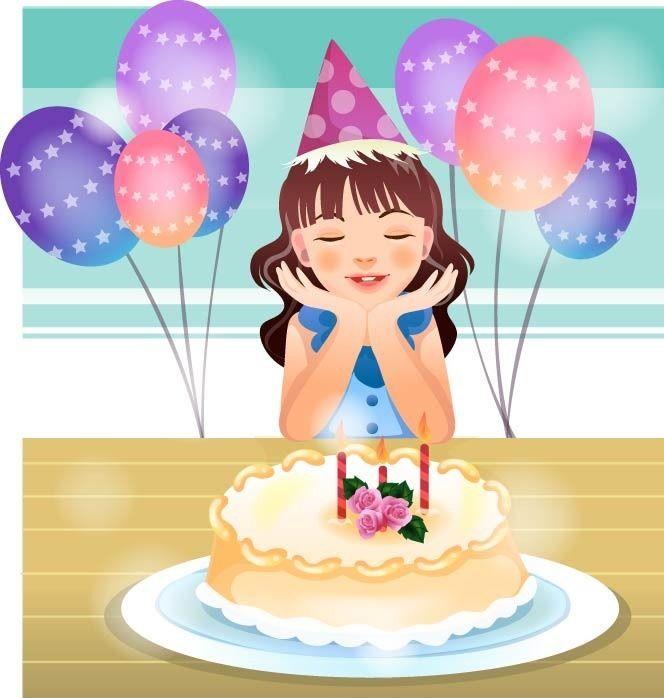 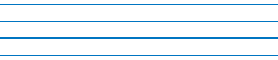 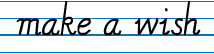 Next
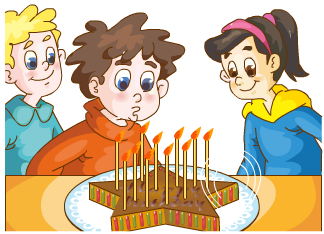 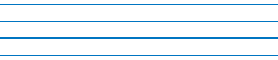 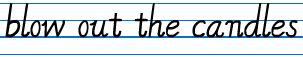 Next
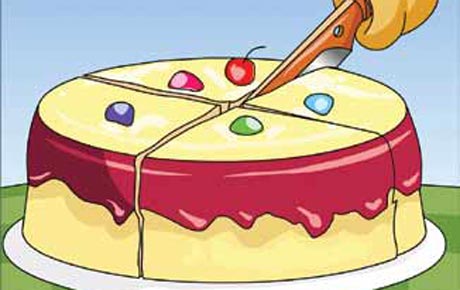 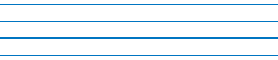 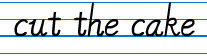 Next
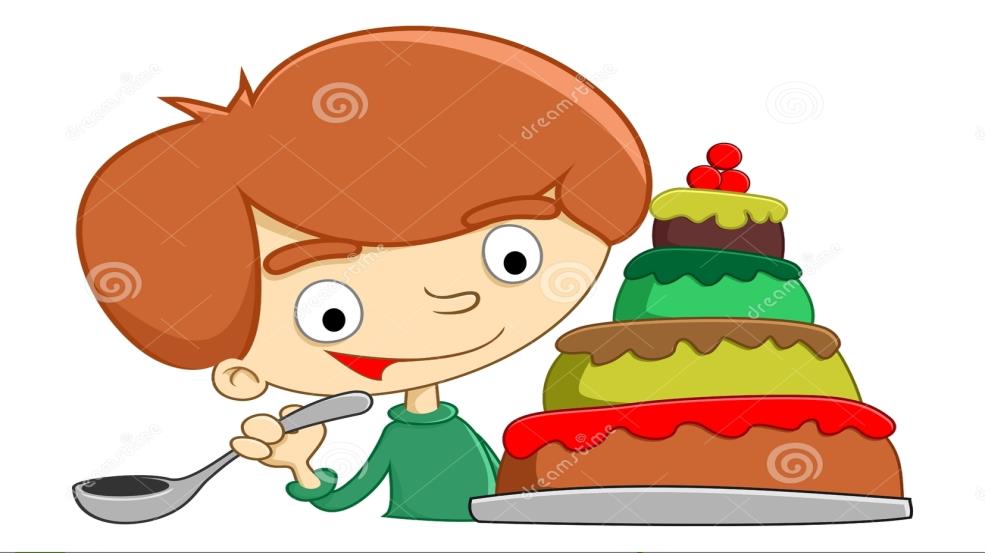 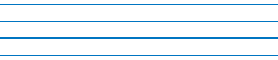 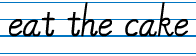 Just practice
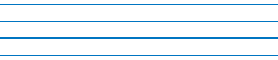 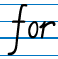 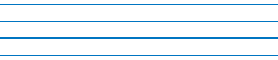 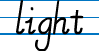 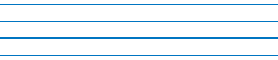 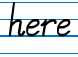 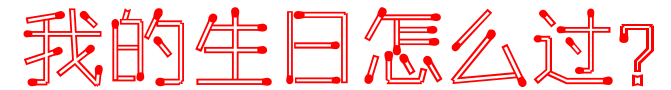 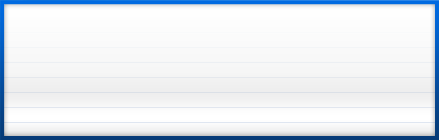 First, we light the candles on the cake and sing the birthday song．
Then I make a wish and blow out the candles．
After that, I cut the cake and give each one a piece．
At last, we also have fruit and candy．
We have a good time．
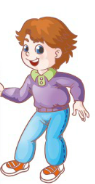 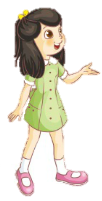 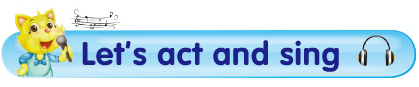 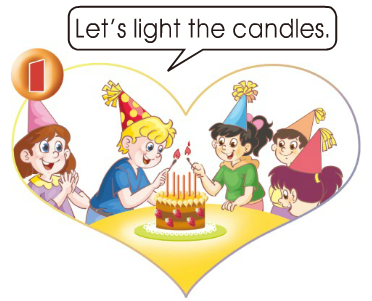 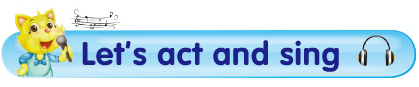 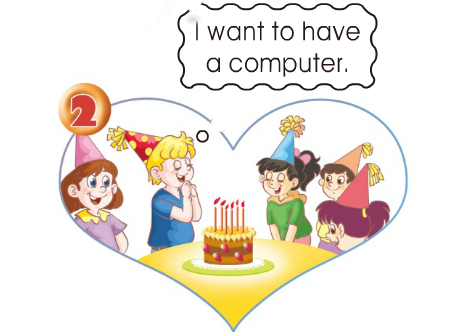 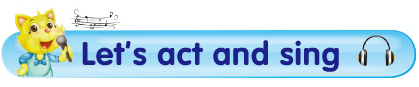 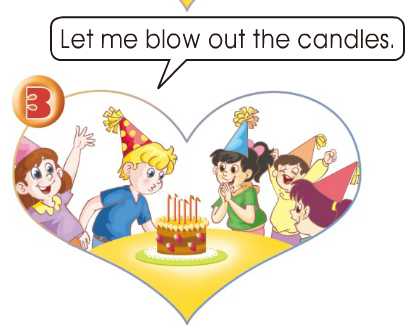 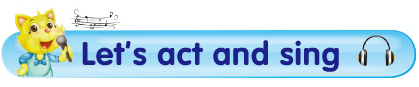 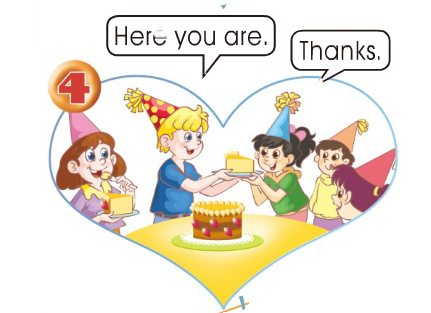 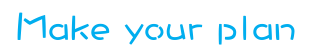 ( 制定你的计划）
Tomorrow is my mother’s birthday . I’ll get some _______ for her . I’ll get some ____ __ for her. She’d like a ________cake. She’d like a _____________one. She will have a great party.
flowers
jelly
milk
heart-shaped
S
H
N
~
T
A
K